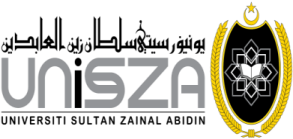 Isu Fatwa
إعداد:
مساعد الاستاذ الدكتورة تؤ فوان نيزايتا بنت عمر
Prof. Madya To’ Puan Dr. Nizaita Omar
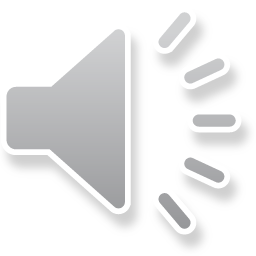